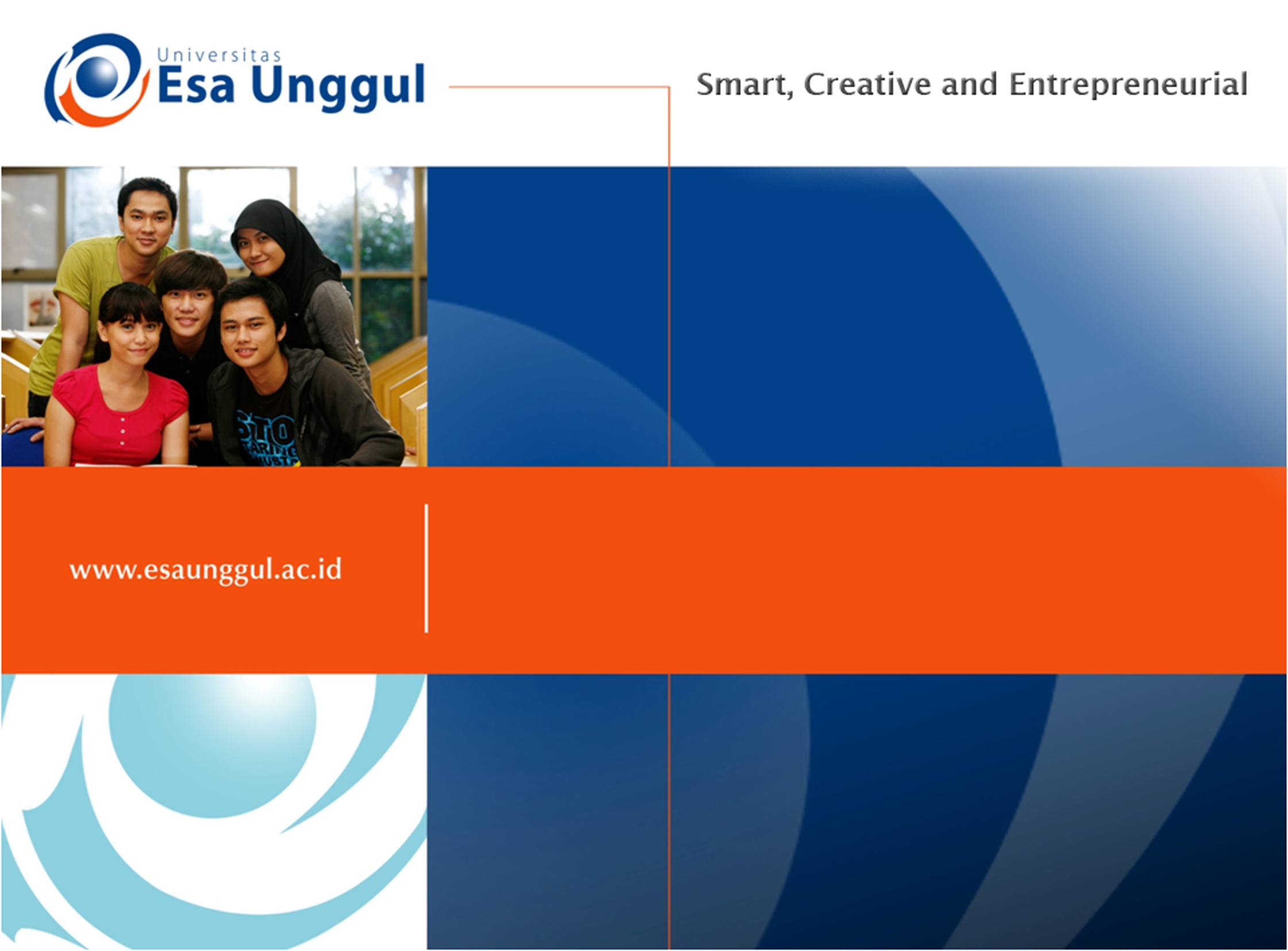 Pertemuan ke-6 – Keamanan Hayati dalam Terapi Gen
Dr.Henny Saraswati, S.Si, M,Biomed
Kemampuan akhir yang diharapkan
Mahaiswa dapat menjelaskan pentingnya keselamatan hayati dalam pelaksanaan terapi gen.
Mahasiswa dapat menjelaskan mutagenesis dalam terapi gen.
Kasus- keberhasilan terapi gen
Ashanti de Silva
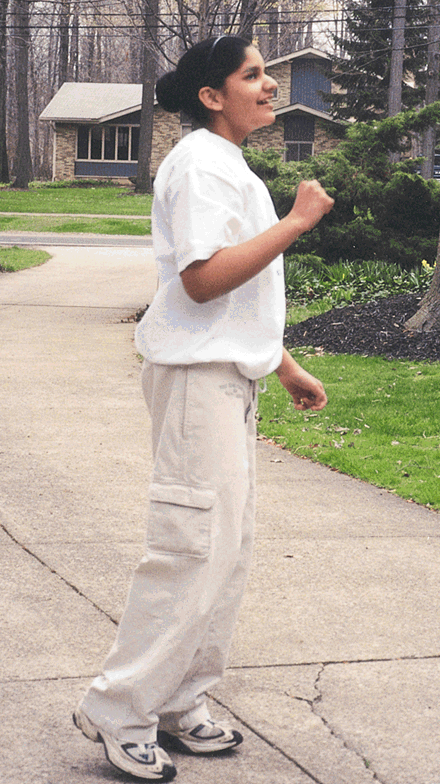 Kasus kegagalan terapi gen
Jesse Gelsinger
Jesse secara sukarela mengikuti uji klinis terapi gen untuk mengobati penyakit hati langka, Ornithine Transcarbamylase (OTC)
Respon imun tubuhnya bereaksi terhadap vektor adenovirus
Menyebabkan Jesse mengalami koma dan akhirnya meninggal dunia.
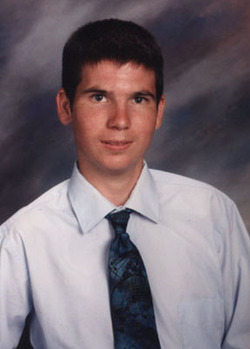 Pertanyaan yang muncul
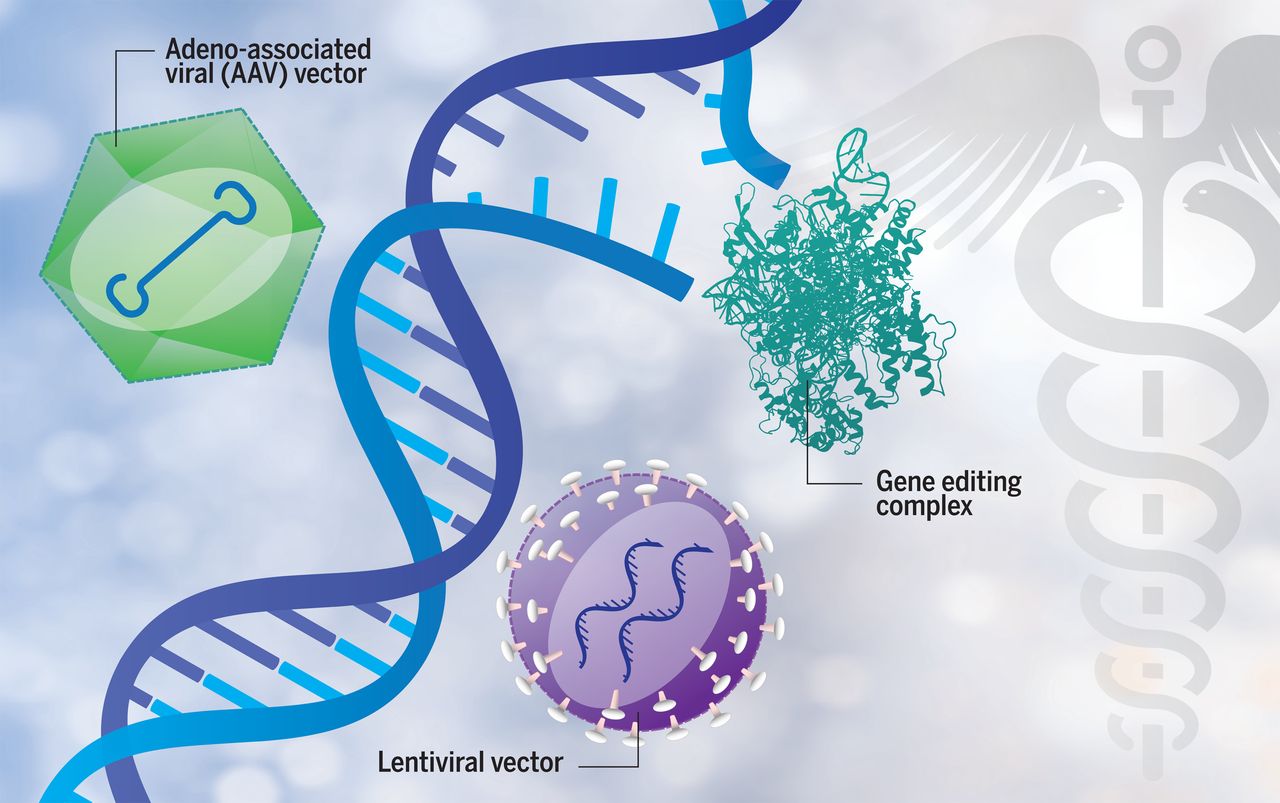 Apakah Terapi Gen itu aman?
Apakah manfaat terapi gen 
sebanding dengan risikonya?
Fakta-fakta mengenai terapi gen
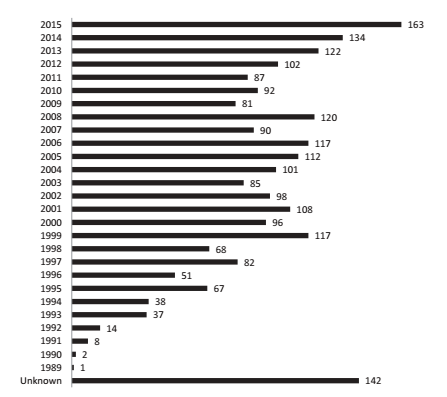 Terdapat peningkatan jumlah uji klinis terkait terapi gen dari tahun ke tahun
(Hanna, 2017, J. Mark. Access Health Policy)
Fakta-fakta mengenai terapi gen
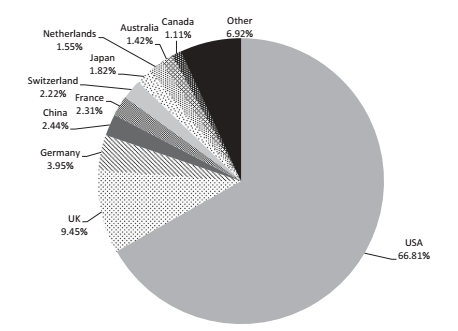 Beberapa negara telah melakukan uji klinis untuk terapi gen
(Hanna, 2017, J. Mark. Access Health Policy)
Fakta-fakta tentang terapi gen
Sebagian besar uji klinis untuk terapi gen disetujui
(Hanna, 2017, J. Mark. Access Health Policy)
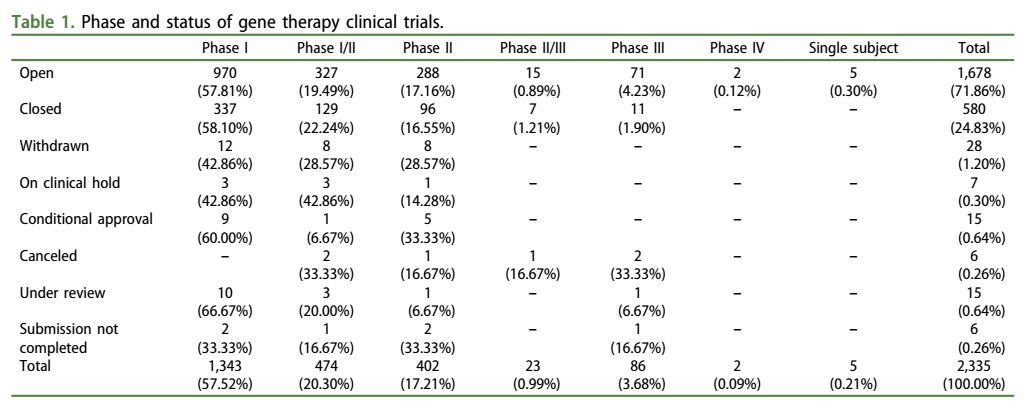 Fakta-fakta tentang terapi gen
Sebagian besar uji klinis dilakukan untuk pengobatan penyakit kanker
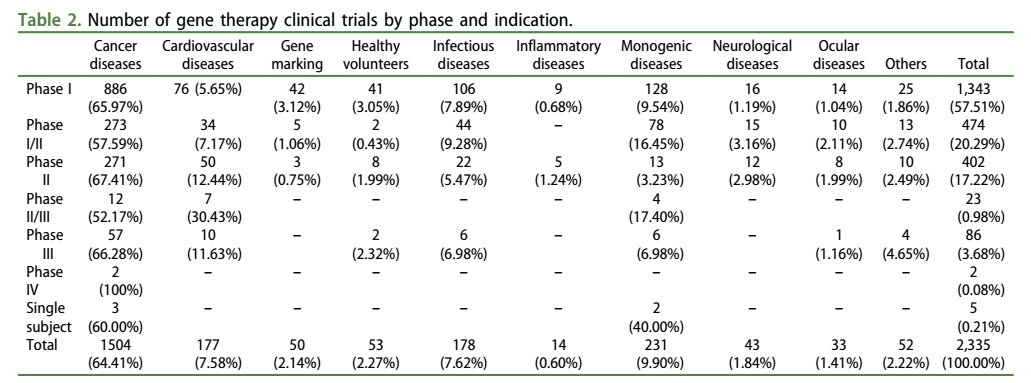 (Hanna, 2017, J. Mark. Access Health Policy)
Kesimpulannya?
Apa yang menjadi perhatian dalam keselamatan hayati di terapi gen?
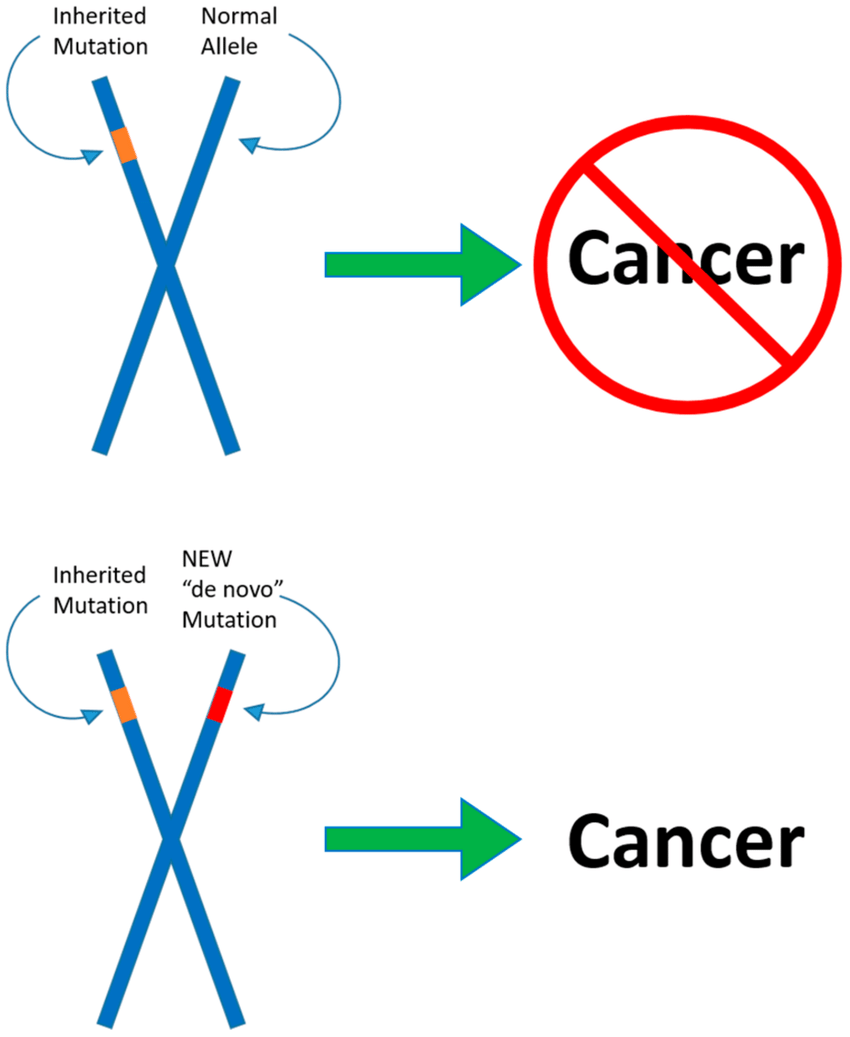 Adanya mutasi pada gen akibat insersi gen baru
Mutasi terjadi apabila gen baru yang dimasukkan letaknya berdekatan dengan bagian promoter atau enhancer
Keselamatan hayati untuk terapi gen dimaksudkan untuk
Menghasilkan terapi gen yang spesifik menuju ke sel target
Tidak menghasilkan virus baru
Mengetahui respon imun terhadap gen baru (transgene) dan vektornya
Menghindarkan terjadinya mutasi pada germ-line cell
Menghindarkan penyebaran vektor ke seluruh tubuh yang berdampak buruk
BEBERAPA HAL YANG BISA DILAKUKAN UNTUK MENGHINDari mutasi gen (genotoksisitas)
Pemetaan tempat insersi gen pada genom 
Bisa dengan beberapa perangkat lunak seperti IntegrationMap, SeqMap dan QuickMap

Mengkarakterisasi genom yang telah dimodifikasi
Dengan metode microarray

Analisis Transcriptome dan Epigenome
Dengan perangkat lunak Gene Ontology, Genomic and Bioinformatics
Adakah tindakan-tindakan lain untuk meminimalisasi genotoksisitas?
Menggunakan vektor yang tidak dapat bereplikasi
Vektor yang bisa inaktivasi secara otomatis (sel-inactivating)
Chromatin insulator  kromatin diselimuti
Penemuan vektor baru
Memaksimalkan penggunaan vektor non-virus